General Stewards Meeting

Mexico City
March 8-9, 2017
#FiscalTransparency
Meeting objectives 

Welcoming GIFT’s new members
Learn about the Stewards’ actions & plans on fiscal transparency
Stocktaking on fiscal transparency advances & challenges
Identifying new areas and activities for collaboration
Discussing GIFT’s strategy for next phase (2018-2021) + 2017 workplan
Dialogues on publication of budget information in open sources & visualizations & engaging on actions on public participation in fiscal policies
Learning about the Mexican Treasury’s latest achievements & plans on fiscal transparency.
2
Updates around the table
Questions

1. What are the milestones in fiscal transparency and public participation achieved in your country/area of work?
2. What have been the lessons learned and challenges, casting light on what has worked and what has not? 
3. What are your plans for increasing fiscal transparency, participation and accountability in your area of responsibility in the following 3 years?
4. What has been helpful about GIFT's support and what will be helpful looking ahead? How can the GIFT network (Stewards, partners and coordination team) support your plans?
3
GIFT Independent Evaluation of GIFT (2013-2016)
Summary of findings (1/2)
GIFT’s unique comparative advantage is its convening power

Successful network, uniquely placed as a learning platform to offer support for  FTPA reforms

Crucial role around global norms and standards

“Matchmaker” role: international financial institutions + governments + academic institutions + donors + private sector + civil society stakeholders

Brings diverse interests together to promote effective cooperation, including the perspective from civil society

A forum for practical discussions to further reform
4
GIFT Independent Evaluation of GIFT (2013-2016)
Summary of findings (2/2)
Significant results on IT: the fiscal open data package used by steward countries (challenge: adequately target user groups when budget data is published)

GIFT needs to broaden its membership of Stewards to include LIC countries as well as governments from Africa, Asia and Europe. 

Stewards need to take on a stronger leadership role and assume the responsibilities as established in the Operation Procedures

Important to create ownership and ensure use of the network
5
GIFT in a new phase 2018-2021- Strategy note
GIFT in a new phase 2018-2021- Strategy note
Background
Background: Lead Stewards Meeting in January 17th, 2017, independent evaluation & strategic planning meeting of September 2016

Key challenge identified by lead stewards: improvements in FTPA globally remain slow and uneven and current efforts are dissipated due to the large number of actors in the field

GIFT’s value proposition and theory of change are still sound

Challenges towards greater fiscal transparency cannot be fully understood without placing the interests of the citizen at the core of the network activities.
7
GIFT in a new phase 2018-2021- Strategy note
Background
Comparative value of GIFT has been its work on global norms, its convener role for peer-to-peer learning, and on making sure that fiscal transparency is useful to potential users

GIFT should continue to help governments seeking to advance FTPA, by providing access to a peer-to-peer learning forum that integrates dialogue with private sector and civil society representatives and international expertise
 
Increasing efforts to develop a proper systematization for these exchanges to improve knowledge outcomes will be crucial
8
GIFT in a new phase 2018-2021- Strategy note
Implications for future activities
Public participation in fiscal policies, emphasizing the right’s perspective and multiplying the number of mechanisms that illustrate people’s engagement in the budget cycle, and intensely promote its knowledge and disseminate it 

Further assess and disseminate information and evidence on the links between fiscal transparency and areas that directly affect citizens (High-Level Principles on Fiscal Transparency, Participation and Accountability)

Connector/broker with countries committed to open government, facilitating knowledge sharing and fostering development of IT tools, particularly within the OGP community

Open to re-assess the impacts of the network and reconsider its priorities, in an effort to respond and adapt effectively to a changing global environment
9
GIFT in a new phase 2018-2021- Strategy note
Core activities
1. Work on global norms: public participation and expanded HL principles on areas that directly affect citizens  

2. A global network to help governments advance fiscal transparency

3. Peer-to-peer learning approach for knowledge and tools sharing 

4. Network development
10
GIFT in a new phase 2018-2021- Strategy note
Core activities – 
1. Global norms: public participation and expanded HL principles on areas that directly affect citizens
Global Normative architecture of fiscal transparency

Public participation principles and mechanisms

Expanded Version of the High-Level Principles, addressing principles that support citizen efforts to monitor how their taxes are collected and how public money is being spent
11
GIFT in a new phase 2018-2021- Strategy note
Core activities – 
2. A global network to help governments advance fiscal transparency
Continue to engage with OGP governments

Continue to enrich national- and locally-owned discussions by brokering multi-stakeholder approaches at the country level with peer-to-peer exchanges. 

Peer learning for design and implementation of OGP FTPA commitments; coordination with the OGP Support Unit

Continue developing and disseminating the Fiscal Open Data Package
12
GIFT in a new phase 2018-2021- Strategy note
Core activities – 
3. Peer-to-peer learning approach for knowledge and tools sharing
An effort to better document these exchanges and extract lessons will be put in place, to shape the network’s learning method

The production of mechanisms on public participation for the Guide will be a model for the systematization of these cases
13
GIFT in a new phase 2018-2021- Strategy note
Core activities – 
4. Network development
The network will be stronger in the measure that the stewards participate and, simultaneously, benefit from the network

Membership should expand to achieve more global coverage, with additional Stewards sought in Africa, Europe and Asia

However, while the geographic representation within GIFT needs to be broader, any move to expand membership should be manageable under the current working model
14
GIFT Workplan for 2017
GIFT Workplan for 2017
2017 is a transition year for GIFT, finalizing a launching phase and entering on an enhancement phase

Part of the activities proposed for 2017 will be directly related with this new strategic plan, while others will still be linked to previous engagements
16
GIFT Workplan for 2017
Work stream 1 - Global Norms - Increase harmonization of global architecture of fiscal transparency
Guide on Public Participation Principles and Mechanisms in Fiscal Policy

Fiscal Transparency in areas that affect people’s lives 

The OECD’s Toolkit on Budget Transparency
17
GIFT Workplan for 2017
Work stream 2 – Peer-to-Peer Learning at the OGP Fiscal Openness Working Group
Workshops for practical discussions between government technical teams and civil society organizations, and on that basis, will be providing peer-to-peer technical assistance to governments

Public participation indicators in the Open Budget Survey, 2017 edition (GIFT will support IBP efforts to incentivize ministries of finance to participate in the government review phase of the OBS research process
18
GIFT Workplan for 2017
Work stream 3 – Research on evidence, practical approaches and innovations on fiscal transparency
The production of new examples of mechanism of public participation in fiscal policies to add to the initial nine will be the priority for 2017

The guide includes a methodological document to help governments and civil society organizations to share their experience on public participation
19
GIFT Workplan for 2017
Work stream 4– Global Open Fiscal Data
The Global Open Fiscal Data Package (OFDP)

GIFT will also seek to organize an international workshop on fiscal open data with the US Treasury Department
20
GIFT Workplan for 2017
Work stream 5– GIFT Governance framework
GIFT membership 

Fundraising
21
GIFT Workplan for 2017
IMPORTANT DATES IN 2017
Ljubljana, Slovenia, May 11
Asuncion, Paraguay, May 31, June 1-2
Guatemala, GT, on Fiscal Transparency and Citizen Observatories (TBD)
Uruguay, Second half of August
General Stewards Meeting, at MITRE’s headquarters (McLean, VA), Washington DC area, September 21-21 (along with GPSA) or October 10-11 (along with the Fall IMF-WB meetings)
Buenos Aires, Argentina, OGP regional meeting, November 21-22
Africa in Francophone Africa, second half of 2017-TBD
Asia, maybe Sri Lanka, second half of 2017 -TBD
22
Engage with us
@FiscalTrans
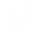 www.fiscaltransparency.net